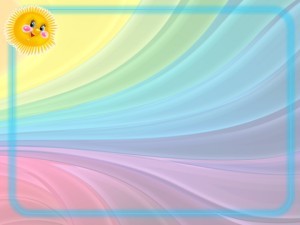 МОУ   ЛЕСНАЯ   СОШ
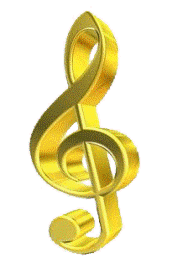 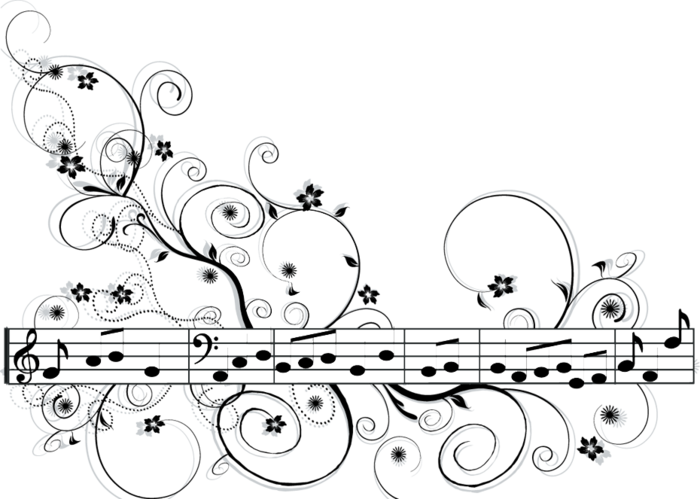 МУЗЫКАЛЬНЫЙ   ТУРНИР
Учитель  МузыкиСекисова Людмила Николаевна
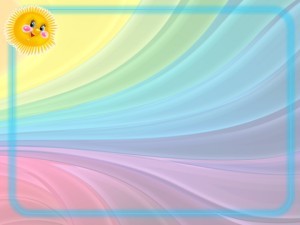 Разминка
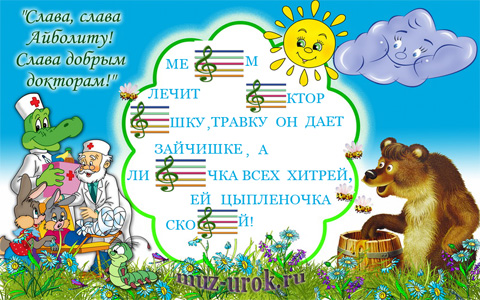 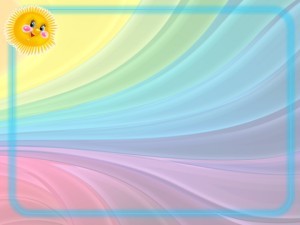 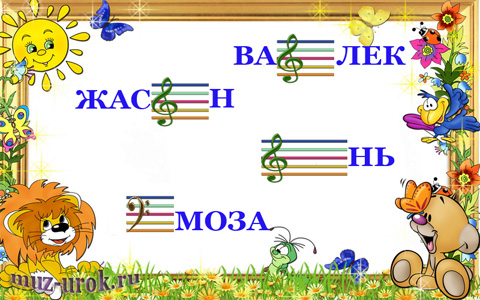 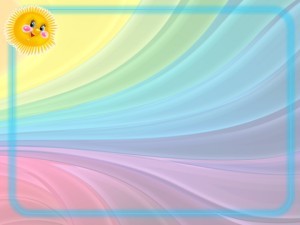 Найдите вписанные в клетки слова, относящиеся к музыке?
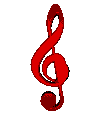 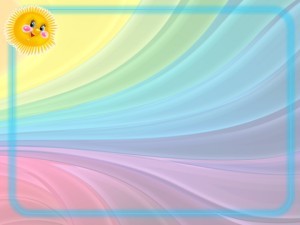 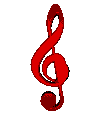 Назовите птицу, в названии которой есть нота «МИ»?
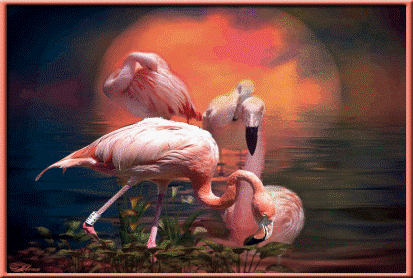 Фламинго
Фасоль
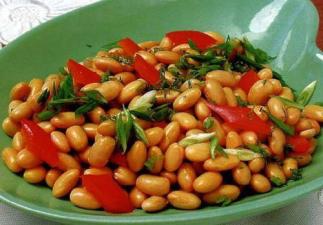 Растение, в названии которого есть нота “СОЛЬ” и еще одна нота?
Порода домашних собак и растение.
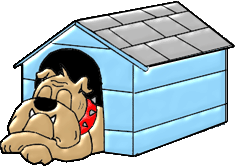 Подорожник
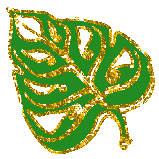 Бульдог
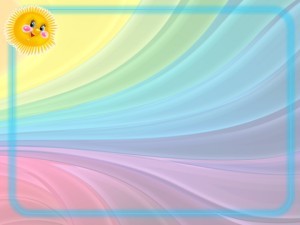 Назовите пресмыкающееся, птицу и зерновую культуру, в названиях которых есть нота «РЕ»?
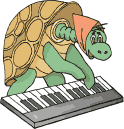 Черепаха
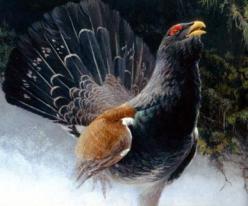 Тетерев
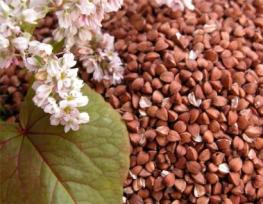 Гречиха
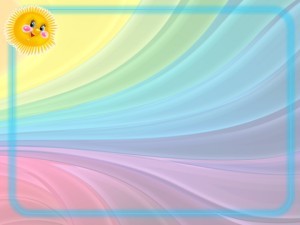 Назовите птицу, плодовое растение и растение-сорняк, в названии которых есть нота “СИ”.
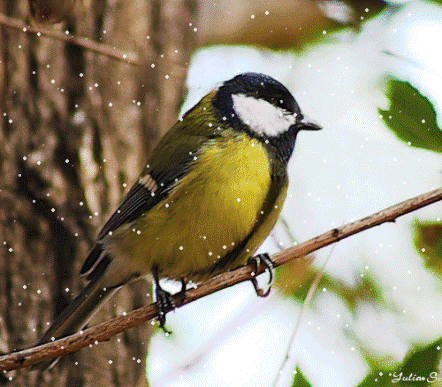 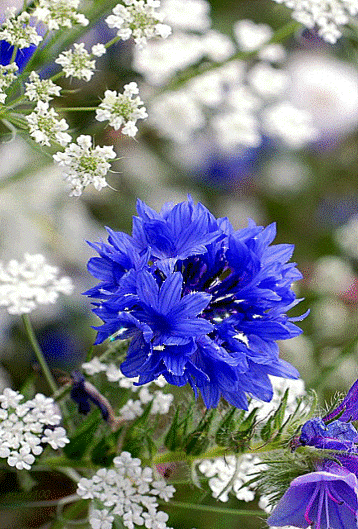 Синица
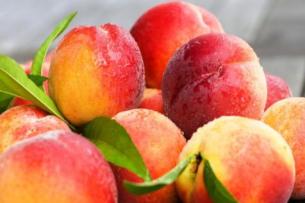 Василек
Персик
Инструмент, получивший название по имени древнерусского певца-сказителя?
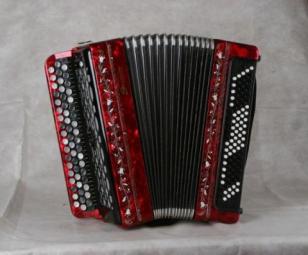 –  –  –  н
Баян
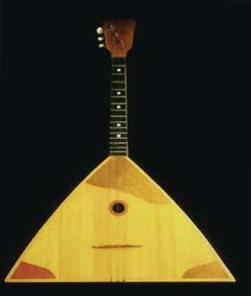 Трёхструнный музыкальный инструмент?
- - - - - - - - а
Балалайка
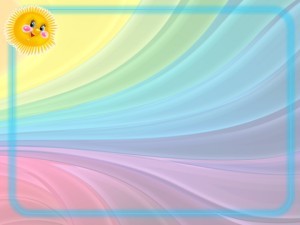 Древнейший струнно-щипковый инструмент?
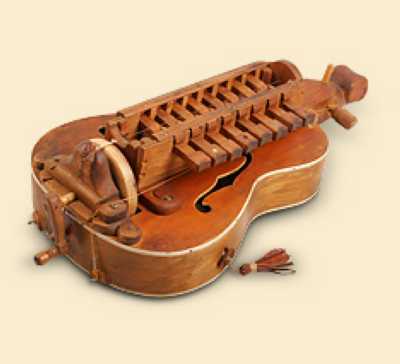 – – –а
Лира
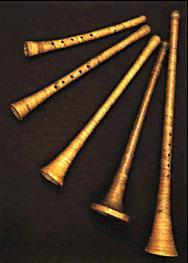 На этом инструменте часто играли пастухи, это пастуший…?
– о – – –
Рожок
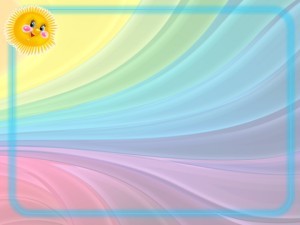 Струнный инструмент, напоминающий балалайку?
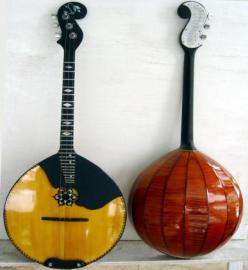 Д– – – –
Домра
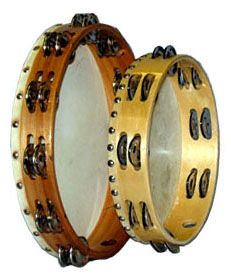 Шумовой инструмент с кожаной перепонкой, натянутой на обруч с бубенчиками. Играть на нем можно ударом или потряхиванием?
Бубен
– – – – н
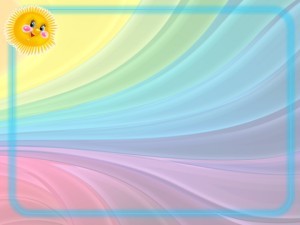 Струнный инструмент, на котором играют, ударяя по струнам специальными ложечками?
– – – – – ы
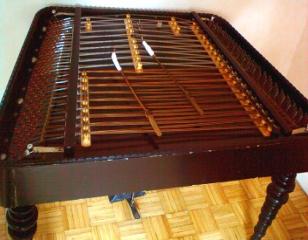 Цимбалы
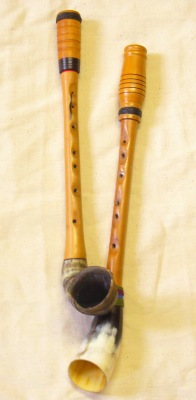 Дудочка с голосом жалобного высокого звучания?
– – – – й – –
Жалейка
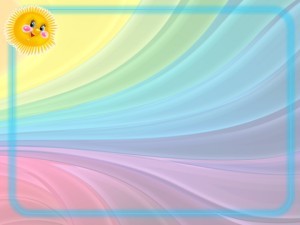 Необходимо выделить ноты в словах: помидор, время, минор, домик, коляска, спасибо, фасоль, река, сирень, минута, лягушка, премия?
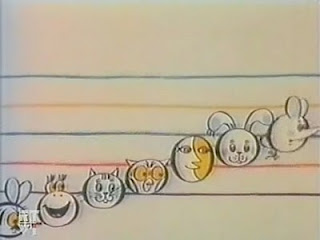 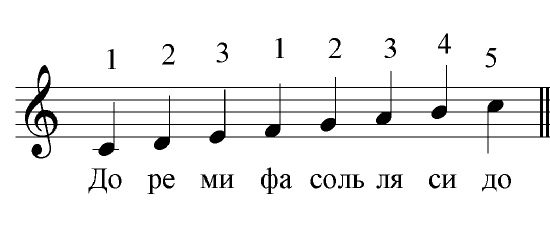 минута
премия
лягушка
сирень
помидор
река
минор
фасоль
коляска
домик
время
спасибо
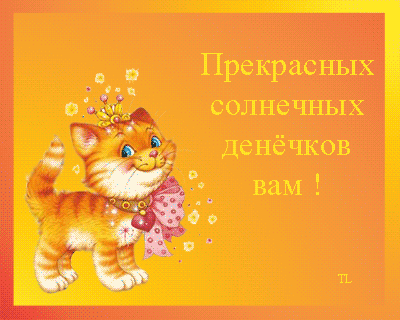